Fig. 1. Comparing the prevalence of clinical problems and lack of appropriate treatment between this study and ...
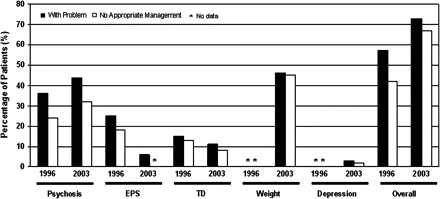 Schizophr Bull, Volume 36, Issue 4, July 2010, Pages 732–739, https://doi.org/10.1093/schbul/sbn138
The content of this slide may be subject to copyright: please see the slide notes for details.
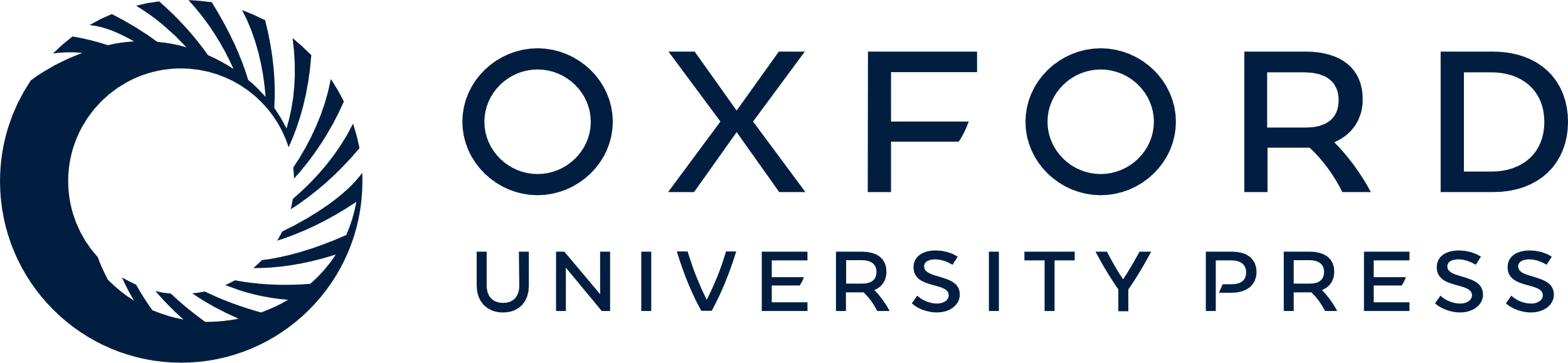 [Speaker Notes: Fig. 1. Comparing the prevalence of clinical problems and lack of appropriate treatment between this study and results from 1996.


Unless provided in the caption above, the following copyright applies to the content of this slide: Published by Oxford University Press on behalf of the Maryland Psychiatric Research Center 2008.]